SDN
Обзор технологии
Понятие
SDN (Software Defined Networking) – это подход, при котором для направления трафика в сети и взаимодействия с базовой аппаратной инфраструктурой используются контроллеры на базе ПО или API-интерфейсы.
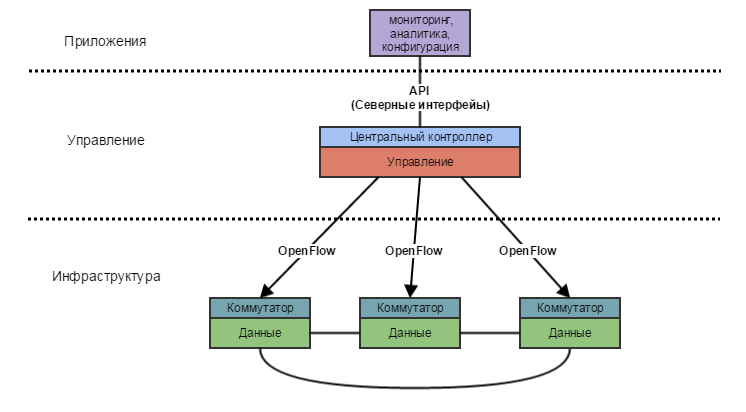 Как было раньше?
В традиционных сетях использовались:
Коммутаторы 
Маршрутизаторы
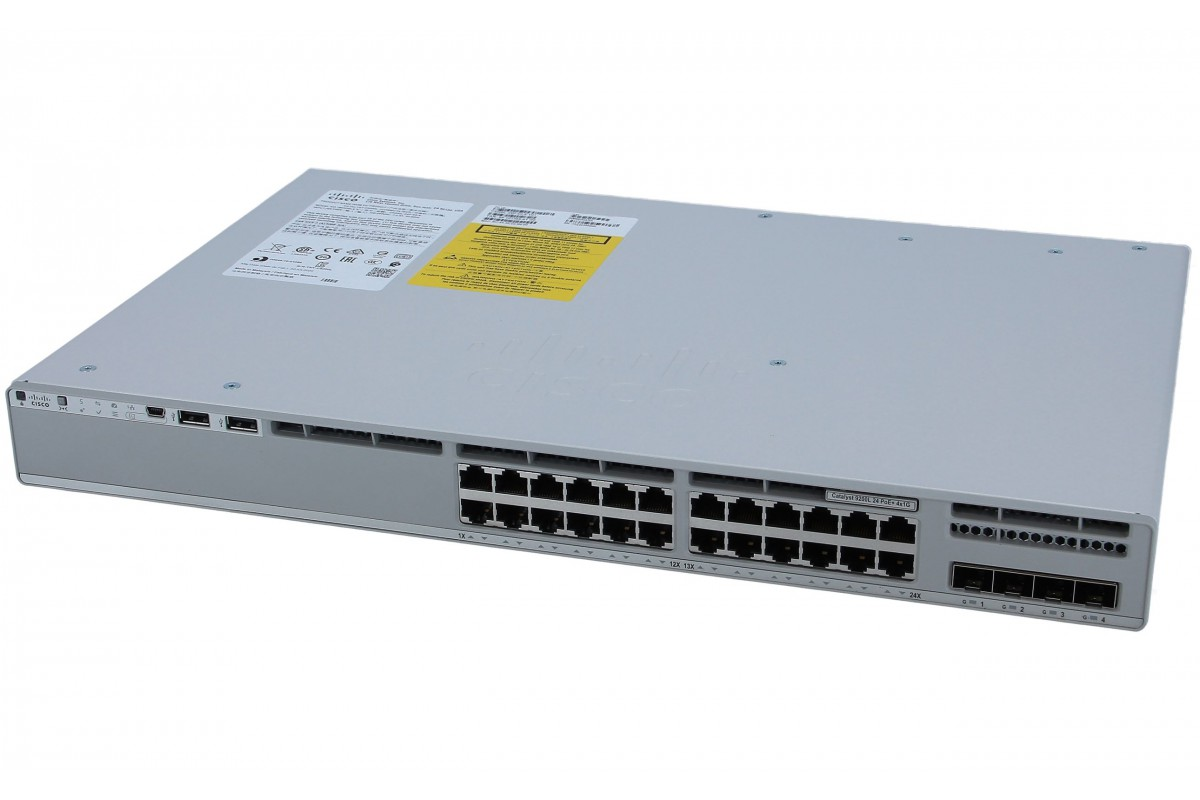 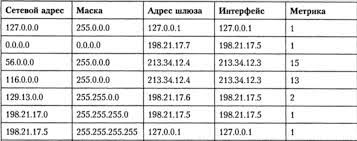 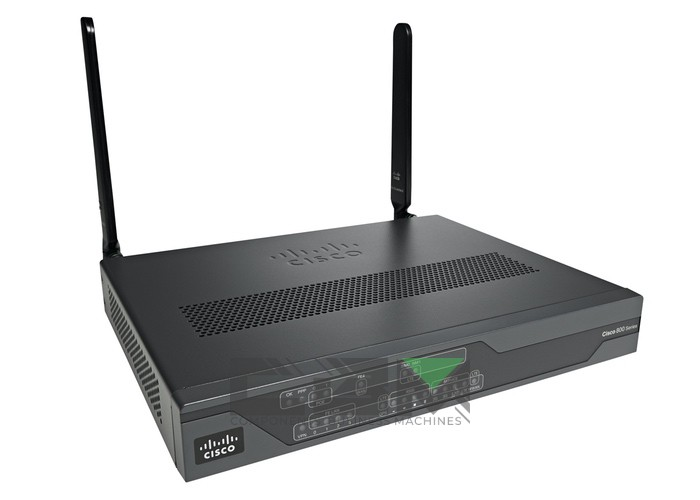 Какие проблемы?
Масштабируемость
Гибкость сетевых ресурсов
Аппаратная зависимость
Решение
SDN
Технология подразумевает создание дополнительного уровня абстракции, позволяющего нивелировать недостатки традиционных методов проектирования сетей.
SDN позволяет управлять ресурсами сети программным путём, осуществляя оркестрацию и облегчая интеграцию новых устройств.
Типы SDN
Открытая сеть SDN
SDN с API-интерфейсами
Модель наложения SDN
Гибридная сеть SDN
Достоинства
Упрощение управления сетью
Снижение эксплуатационных расходов
Высокий уровень безопасности
Недостатки
Дорогая аппаратура
Пониженная надёжность
Поддержка программных средств
Спасибоза внимание!
Качмазов Артур К34202